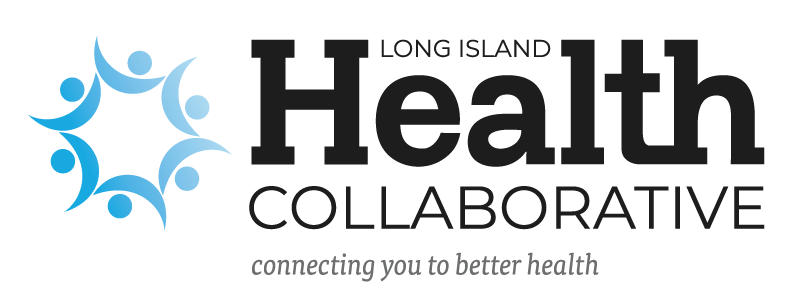 March 30, 2023
Quarterly Meeting
Welcome & Introductions
Thank you for joining us! 
Please introduce yourself and tell the group what organization you are representing.
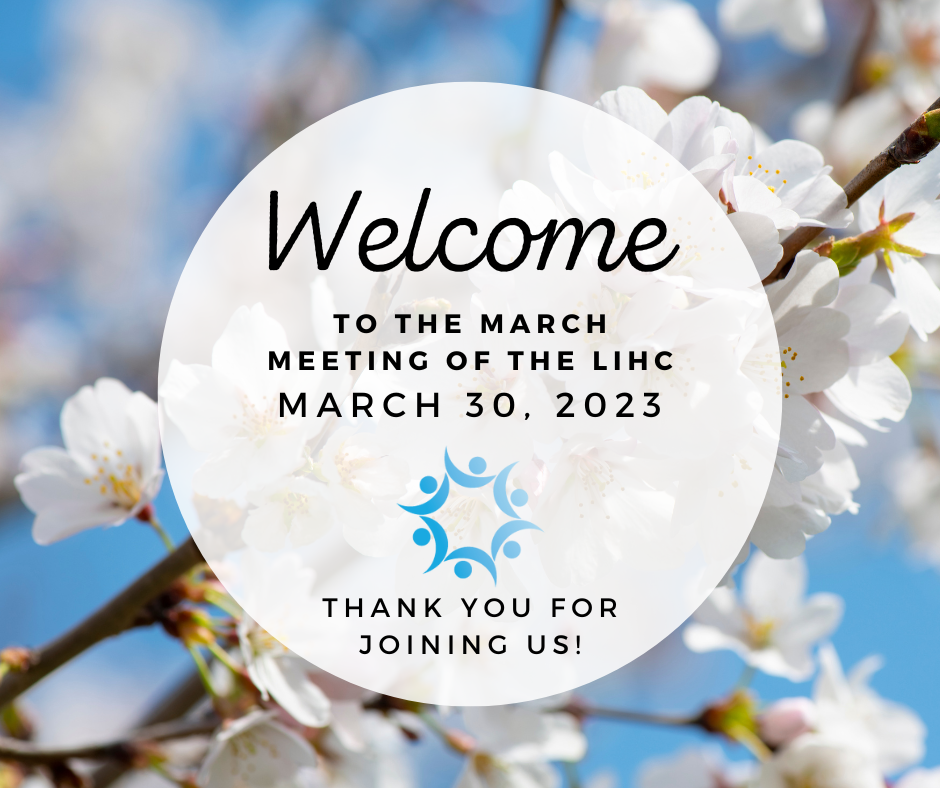 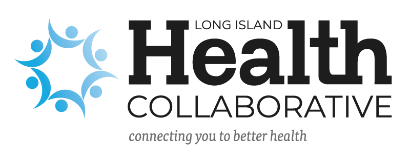 [Speaker Notes: For those in person, please go around the room. If you’re attending virtually, please introduce yourself in the chat.]
LIHC Updates
2022 Community Health Assessment Survey (CHAS) Analysis
Available on LIHC website
Summary report
Full analysis (Excel PowerPivot; tutorial also on LIHC website)
Press release
Copies of summary report and accompanying press release are available on back table (in-person) or linked in the meeting agenda (virtual) you received via email
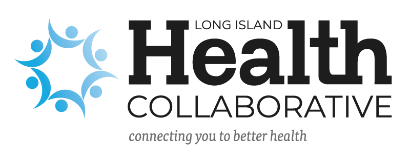 Featured Presentation
Jaci Clement
CEO & Executive DirectorFair Media Council



www.fairmediacouncil.org
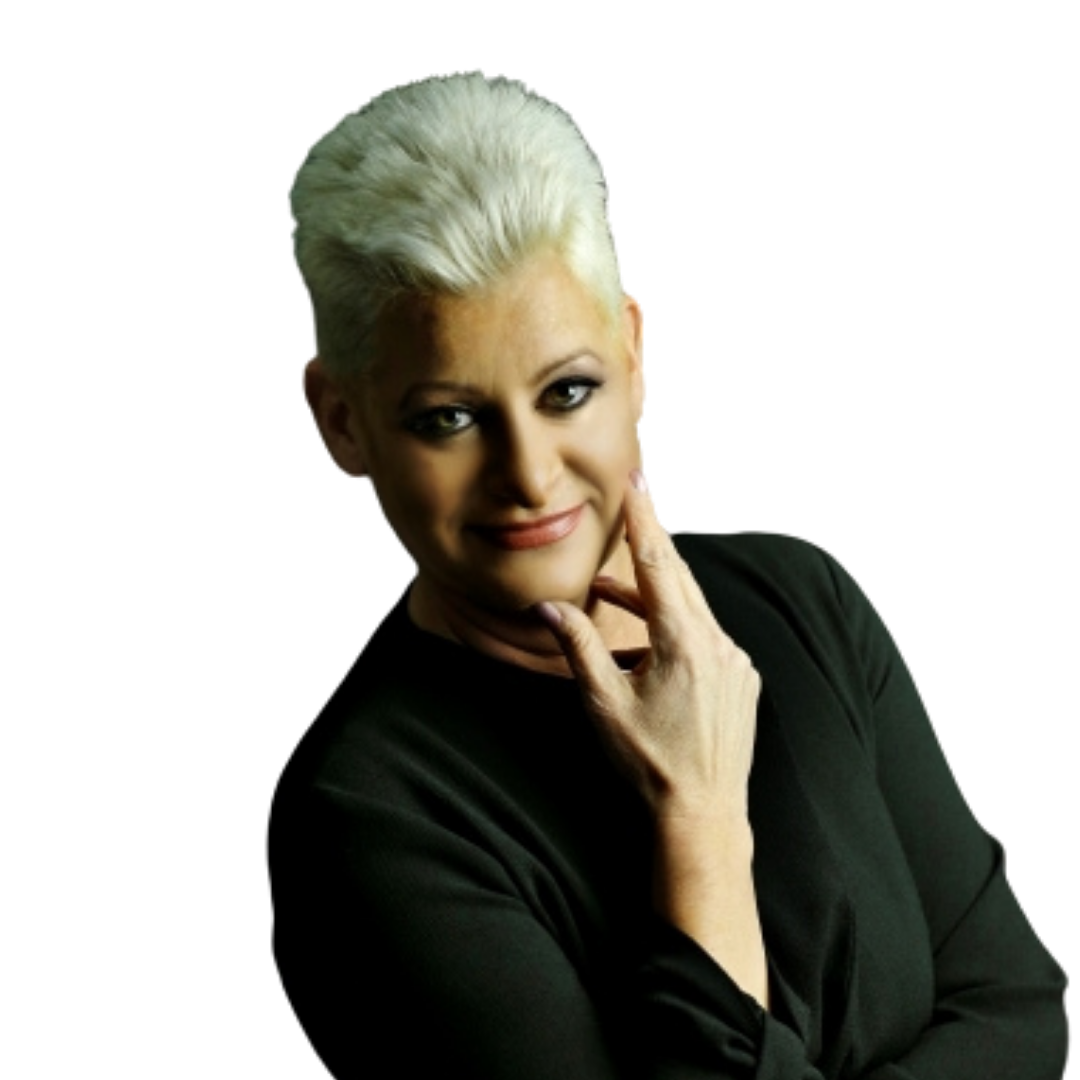 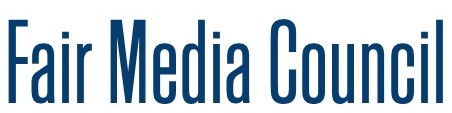 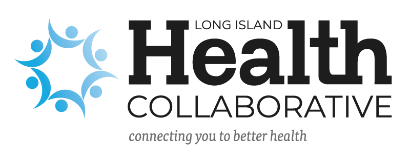 [Speaker Notes: Jaci is a media guru. She’s an international expert on media, particularly the Long Island media market. Take it away, Jaci!]
LIHC Updates Continued
Library Research Project Published
Understanding how suburban public librarians respond to the health and social needs of communities
Published in Library & Information Science Research, Volume 45, Issue 1, January 2023, 101217
Congratulations! Amy Hammock, Gabriella Pandolfelli, Tonya Samuel, Pascale Fils-Aimé, Madison Grande, Matthew D'Ambrosion, Mickayla Murphy, Simran Kaur, Janine Logan, Rachel Feuerstein-Simon, Carolyn Cannuscio, Lisa Benz Scott
Copies of report and accompanying press release are available on back table (in-person) or linked in the meeting agenda (virtual) you received via email
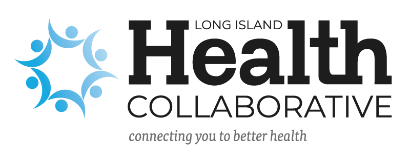 [Speaker Notes: A prime example of the power of collaboration
2 colleges, numerous public libraries, LIHC, state funding for transcription of taped interviews
A body of research available for your use
What was uncovered here also dovetails with our CHAS findings, mental health rises to the top]
LIHC Updates Continued
Core Clusters
Many thanks to Dorothy Henderson, NSHC/LIHC Intern!
14 responses so far, top five topics of interest:
Adult mental health
Obesity
Physical activity
Food security / Hunger / Nutrition
Maternal Health
Next steps:
Survey to close in 1 week
LIHC to set up meetings and brainstorm sessions based on survey feedback
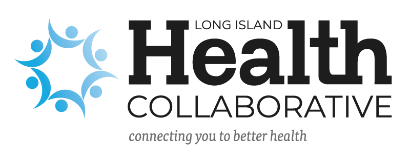 LIHC Updates
Community Service Society (CSS) Keep New York Covered (KNYC) Grant
Continuous Medicaid enrollment ends March 31, 2023.
Provision was part of federal Public Health Emergency (PHE) designation. PHE ends 5/11.
Consolidated Appropriations Act of 2023 decoupled Medicaid continuous enrollment from the PHE
Hence, starting April 1, states can resume Medicaid disenrollments
All Medicaid recipients must re-certify in order to maintain coverage
NSHC part of massive outreach enrollment re-certification effort spearheaded by CSS
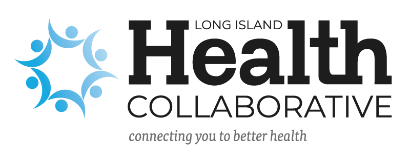 [Speaker Notes: You all work with many Medicaid recipients
I’m sure you already know about this, but we will be doing a massive outreach through all channels you can think of
It will be continuous
We will send information and call on CBOs to help spread the word]
Ongoing Engagement
Collaborative Communications
Bi-weekly email newsletter to 400+ contacts
Submit your free events, resources, jobs, and more to boliveri@nshc.org
Subscribe to Collaborative Communications

LIHC Events Calendar
Submit your events here

Walk with a Doc / Walk Safe with a Doc
Opportunity to partner
LIHC handles coordination, just asks for your efforts to co-promote
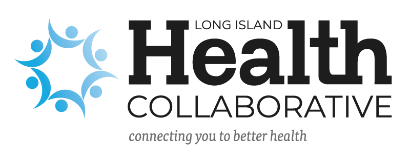 Ongoing Engagement
AARP-Sponsored Talk with a Doc 2023
Select Wednesdays in April, May, and June at 11 AM via Zoom
All information and registration links online
Stress & Your Health: April 12 feat. Dr. Lawrence M. Ferber of Catholic Health
Parkinson's Disease: April 26 feat. Dr. Guy Schwartz of Stony Brook Medicine
Skin Cancer: May 10 feat. Dr. Keasha S. Guerrier of Northwell Health 
Fitness for Longevity: May 24 feat. Dr. Shazaan Hushmendy of Mount Sinai South Nassau
Migraine & Headache: June 7 feat. Dr. Bruce Mayerson of Catholic Health
Cataracts & Eye Health: June 21 feat. Dr. Jules Winokur of Northwell Health
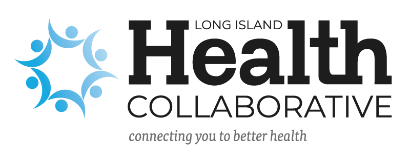 [Speaker Notes: Thank you to everyone who helped us secure physciains, it was no small feat so thank you]
Ongoing Engagement
AARP-Sponsored Walk with a Doc 2023
In-person walking events on Saturdays in late April, May, and June 
All information and registration links online
WWAD Babylon: Saturday, April 29 at 11 AM at Argyle Park in Babylon, led by Dr. Keasha S. Guerrier of Northwell Health
WWAD Merrick: Saturday, May 27 at 11 AM at Camman’s Pond Park in Merrick, led by Dr. Linda Mermelstein of Stony Brook Medicine
WWAD Mount Sinai: Saturday, June 24 at 11 AM at Heritage Park Trail in Mount Sinai, led by Dr. Raja Jaber of Stony Brook Medicine
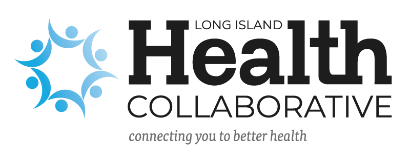 Ongoing Engagement
Walk Bike LI Summit
Thursday, June 8, 2023, 2-4:30 PM at Farmingdale State College Ballroom, Campus Center
Hosted by Walk Safe Long Island (Law-Based Pedestrian Safety Education Campaign by the LIHC and New York Coalition for Transportation Safety (NYCTS))
Join our expert panel for a thought-provoking discussion about safety surrounding walking and biking on Long Island, the proliferation of micromobility devices like e-bikes, laws and regulations surrounding active transportation on Long Island, and how we can more safely share our streets to ensure safety for all road users.
Seeking vendors! Free to table, please email boliveri@nshc.org if interested; flyer on table (in-person) or linked in agenda (virtual)
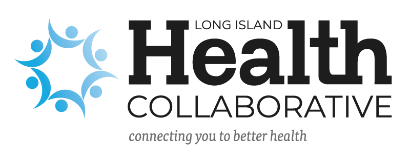 2023 Meetings
Hybrid quarterly meetings to continue, registration links on LIHC website
Thursday, June 29, 2023 at 9:30 AM
Thursday, September 28, 2023 at 9:30 AM
Thursday, December 7, 2023 at 9:30 AM
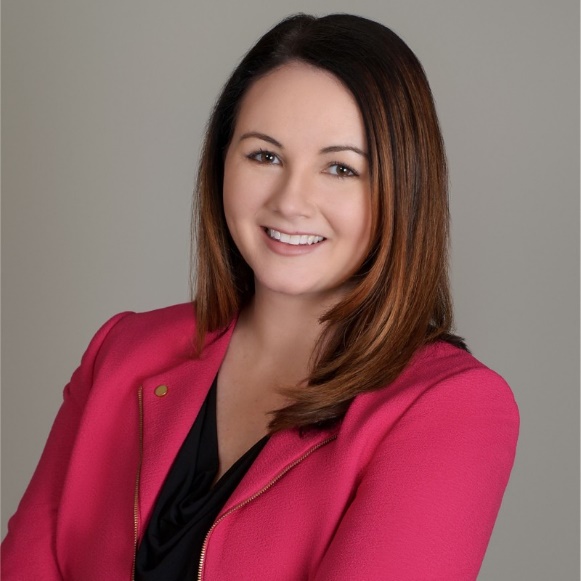 June LIHC Meeting featuring Sarah Ravenhall, MHA, CHESExecutive Director of the New York State Association of County Health Officials (NYSACHO) and former Program Manager at the Long Island Health Collaborative! Ms. Ravenhall was named one of the top health powers in New York State in 2021 and named to the 2021 Albany 40 Under 40, both by City and State NY
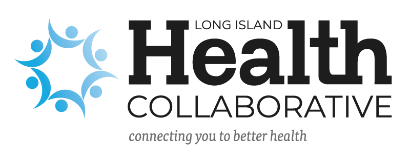 Discussion
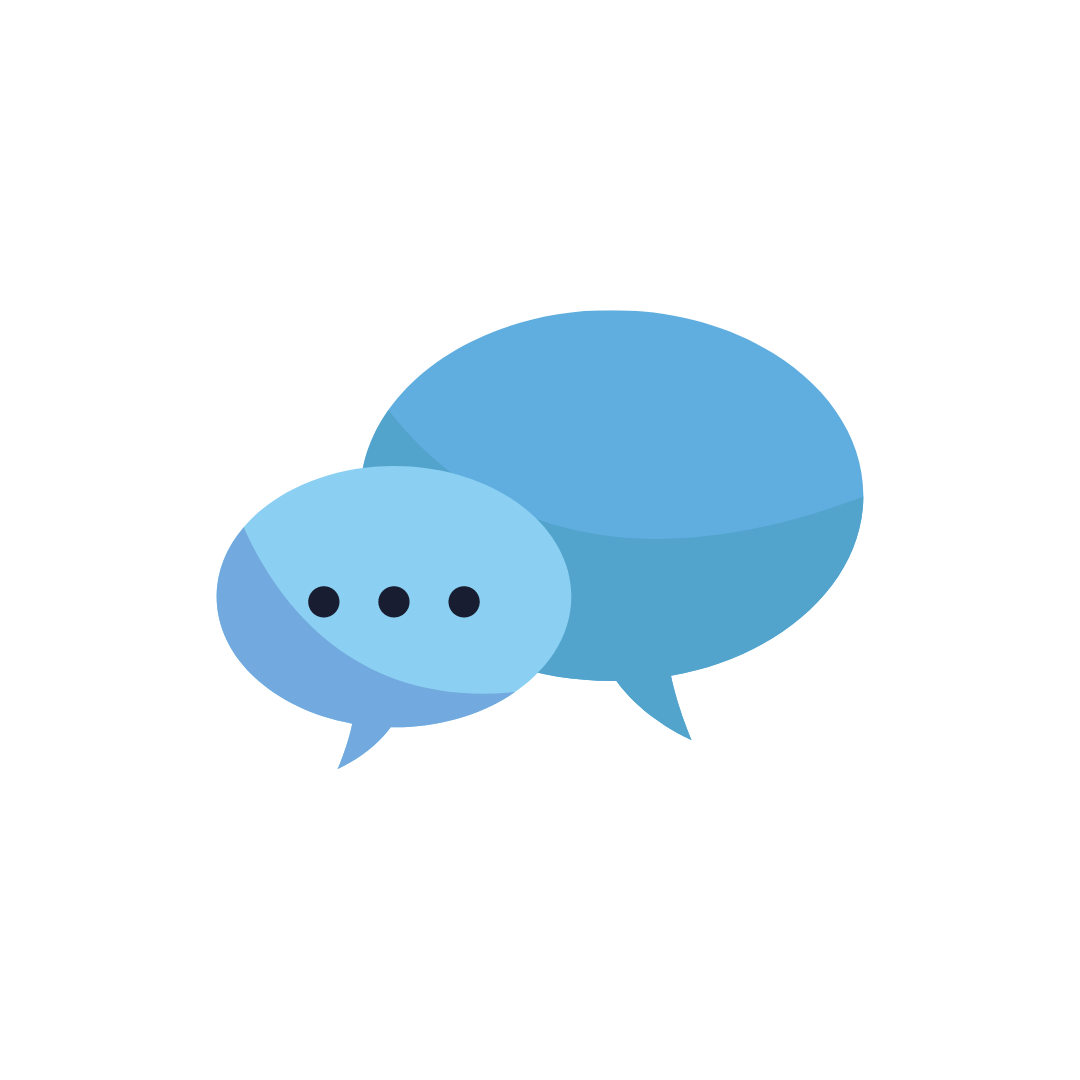 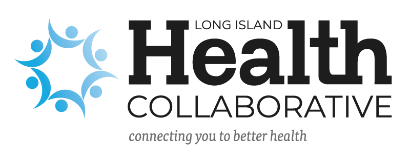 Adjournment
Thank you!
www.lihealthcollab.org
(631) 963-4167 lihc@nshc.org
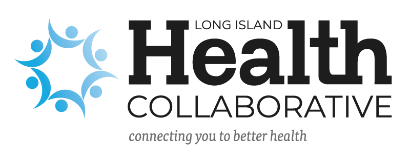